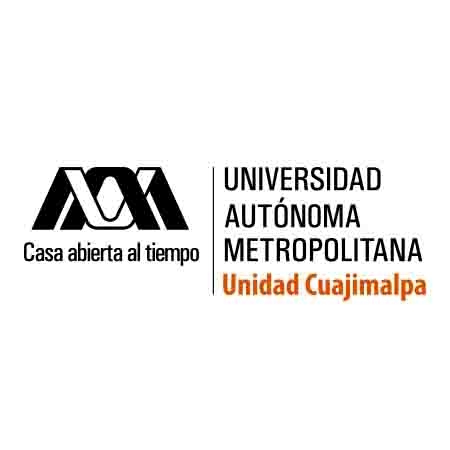 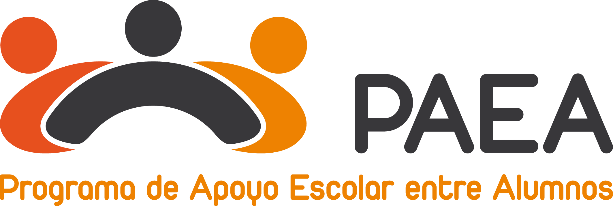 Definición, ejemplos y propiedades
 
Ya has tenido un acercamiento intuitivo a las razones y proporciones en la actividad anterior. Lee con atención las definiciones formales y analiza los ejemplos que se te presentan.
 
Razón Indica la relación entre dos números; especifica cuántas unidades hay en relación con otras. Básicamente es el cociente entre dos cantidades, donde el numerador recibe el nombre de antecedente y el denominador de consecuente. Usualmente se expresa de las siguientes maneras:
x/y   (como una fracción)
x:y
Profesor: Dr. Arturo Rojo Domínguez
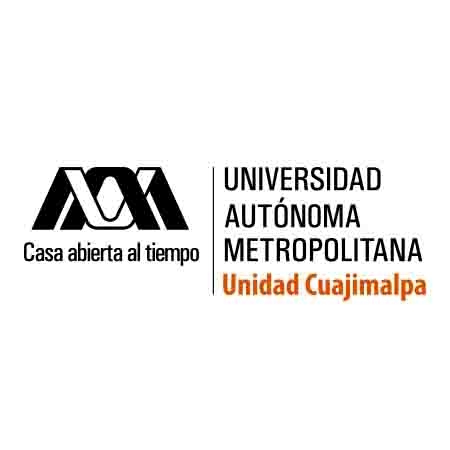 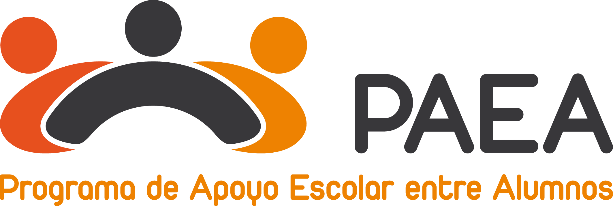 Proporción Es la igualdad entre dos razones:
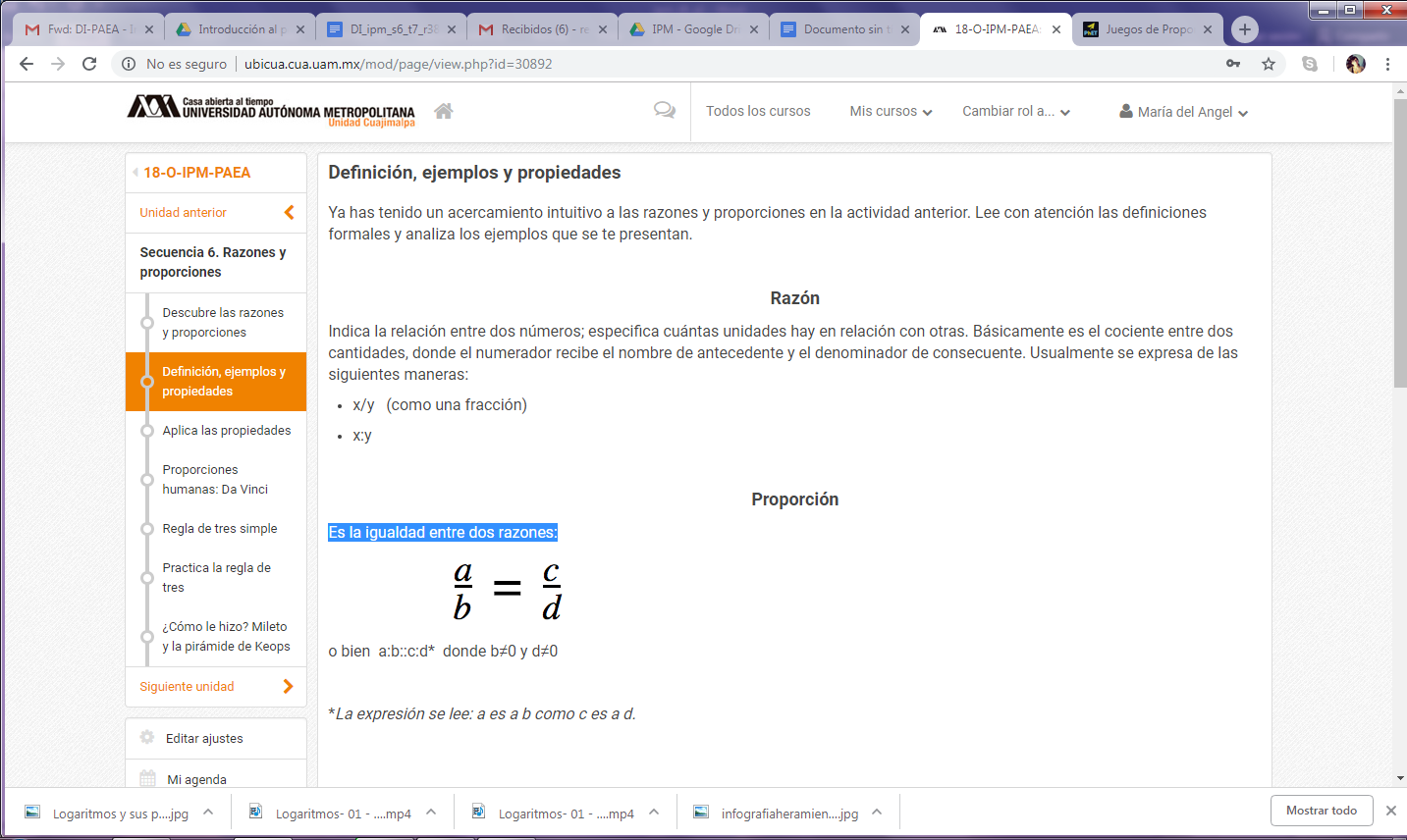 o bien  a:b::c:d*  donde b≠0 y d≠0
 
*La expresión se lee: a es a b como c es a d.

Ejemplos
A) 3 es a 6 como 8 es a 16, se escribe 3/6=8/16
Al simplificar cada fracción se obtiene 12, que es la razón.
B) 16 es a 8 como 64 es a 32, se escribe 168=6432, o también 16:8::64:32
Al simplificar cada fracción se obtiene la razón, que es 2.  
C) Si con $18 compras 2 Kg de jitomate y con $45 compras 5 Kg, la proporción se escribe $182 Kg jitomate=$455 Kg jitomate, al simplificar las fracciones, lo que se obtiene es la razón de $9 jitomateKg.
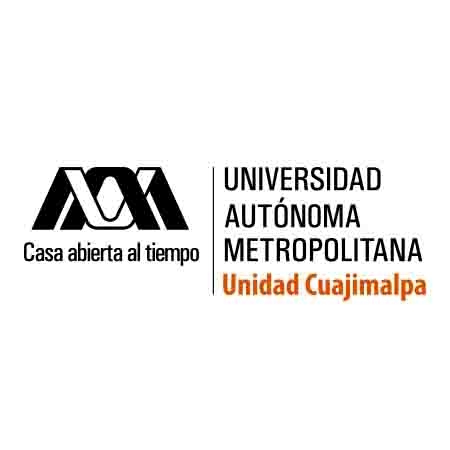 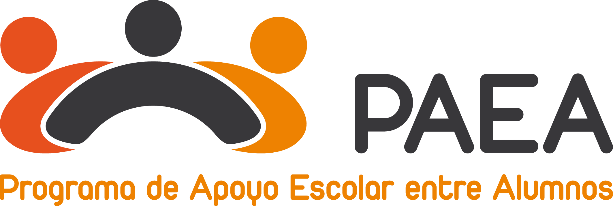 Propiedades
Conoce las propiedades de las razones en el siguiente video; estas pueden ayudarte a resolver ecuaciones.
Referencias:
Lerner K.Lee and Lerner B. (2006) Real-Life Math
Lilia Moreno Olvera. (2009). Matemáticas simplificadas